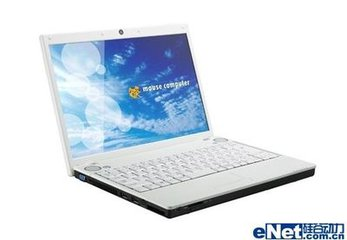 Friend
or
Enemy
Buttons on the Internet
Brain storming

Search
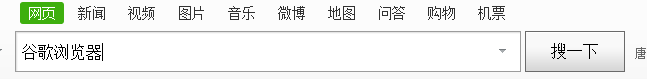 
maximize
download
home 
page
refresh

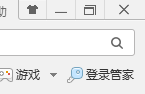 
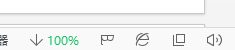 
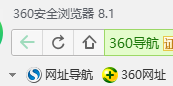 
close


minimize
back arrow
Unit 3 ReadingThe Effects Of The Internet On Our Lives
What style is this passage?
A novel
An essay
A narration
 An argument
Title
Subtitles
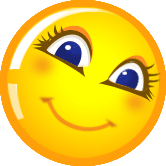 postive
negative
Reading strategy
Reading an argument
How does an argument develop? 
a. a given specific point
b. a list of the points the person wants to make 
c. supporting facts
d. conclusion
(P35)
Central point
Main points
Supporting points
Conclusion
①②
①
①
③
④
④
③④
②③
②
⑤
⑤
⑤
1st speech
Choose the diagram of the structure
A
C
B
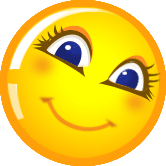 Zhu Fei's speech
Central Point:

Main Points


Conclusion
The Internet has positive effects on our lives.
How to support the main points?
Point 1: look for information
Point 2: relate to others
The Internet is a positive tool that helps make our
 lives better.
Supporting points
find
abundant information
●
facts
communicate with
experts and read articles
look for 
information
●
80 %:
search for answers
●
statstics
find out information about hobbies
79%:
Main Points
●
1.

2.
Young people
can form friendships.
examples
relate to 
others
can correspond and
communicate with others.
Disabled people
2nd speech
Draw the diagram of the structure by yourself
①
②
③
④
⑤
Li Lei's speech
Central Point:

Main Points


Conclusion
The Internet has negative effects on our lives.
Point 1: too much unevaluated information
Point 2: affect people's private lives
It is important for us either to limit our use of the Internet, 
or to learn how to handle the problems ( it has caused.)
A.  examples     B.  statistics
① In 2003, eBay said that 70% of their problems were with people( who sold things )(that did not exist) or ( who lied about their products.)                                                                     (        )

②Students are handing in papers using false information ( they found on the Internet.)                                                        (       )

③ Now, instead of spending time together in the evenings, some families spend their time apart because one or more members are using the computer .                                                      (      )
A&B
A
A
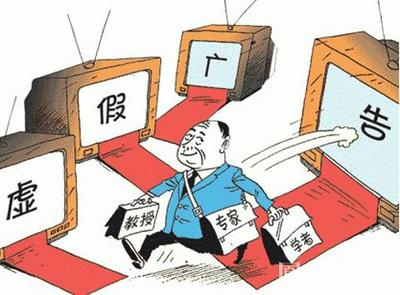 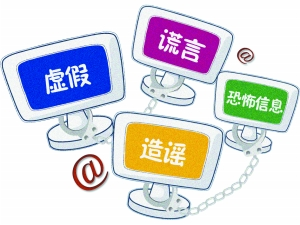 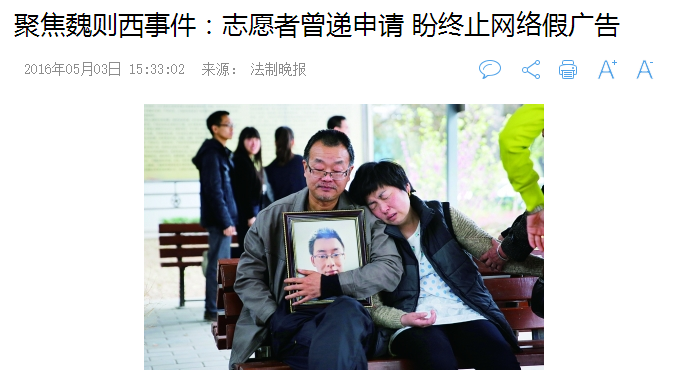 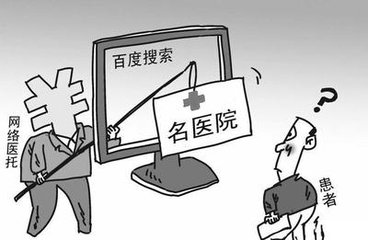 课时练 P104
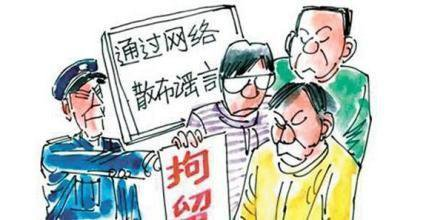 China's Internet regulator said on Monday it would send an investigation team to Chinese search leader Baidu Inc over the death of a university student, who had used the search engine to look for treatment for his cancer.
Wei Zexi, 21, died last month of a rare form of cancer. He had turned to Baidu to look online for the best place for treatment, finding a department under the Second Hospital of Beijing Armed Police Corps which offered an experimental form of treatment that ultimately failed, according to state media.
Before dying, Wei has posted criticism online accusing Baidu of promoting false medical information, as well as the hospital for misleading advertising in claiming a high success rate for the experimental treatment, state radio said.The regulator said in a short statement Wei's case had attracted widespread attention on the Internet.
It, along with the health ministry and State Administration for Industry and Commerce, would investigate Baidu over the case and “handle it in accordance with the law” and publicize its findings.
Discussion
What measures can be taken to keep the abuse（泛滥） of false information under control?
a. Internet supervision
b. Individual behavior
Internet supervision
Individual behavior
______________________
______________________
______________________
______________________
______________________
______________________
______________________
______________________
______________________
______________________
______________________
______________________
______________________
______________________
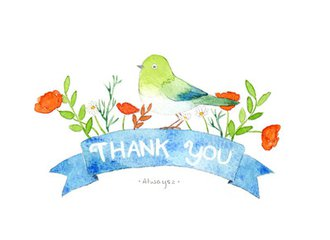